MALARIAL PARASITE
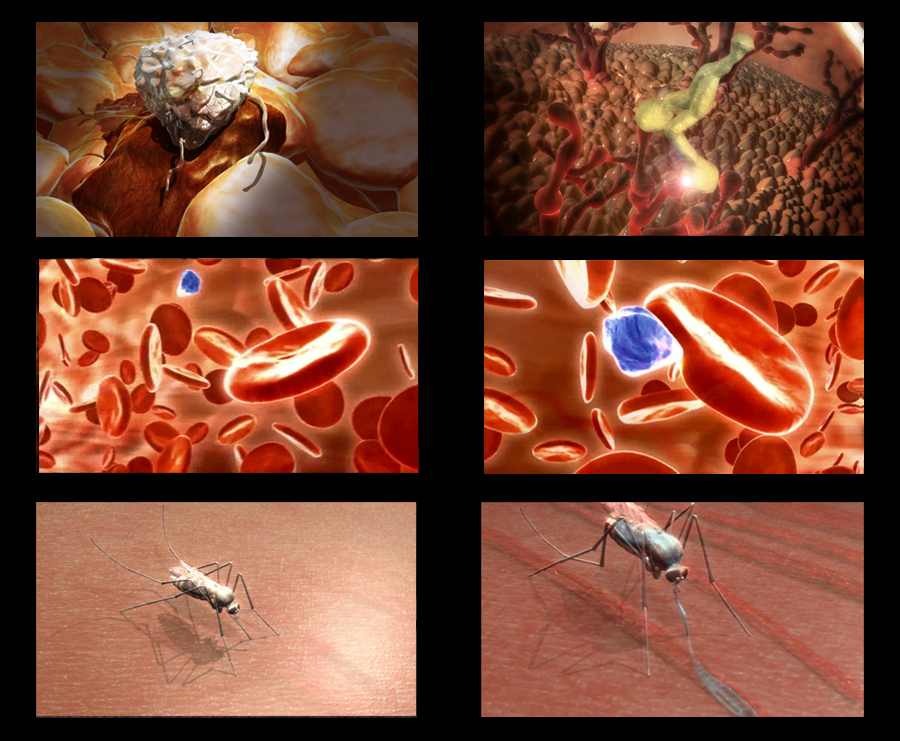 Dr  Zahra Rashid Khan,
Assistant Professor, Hematology
Department of Pathology
EPIDEMIOLOGY
INTRODUCTION
THE MALARIAL PARASITE
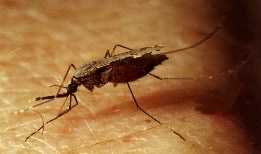 Plasmodium vivax  (benign tertian)

Plasmodium ovale  (benign tertian)

Plasmodium falciparum (malignant tertian)

Plasmodium malariae (benign quartan)
MALARIA
TRANSMISSION
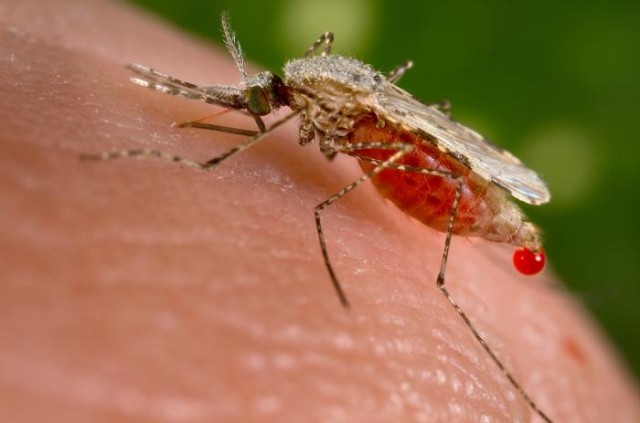 Mosquito bite 

Transplacental

Transfusion

IV drug abuse
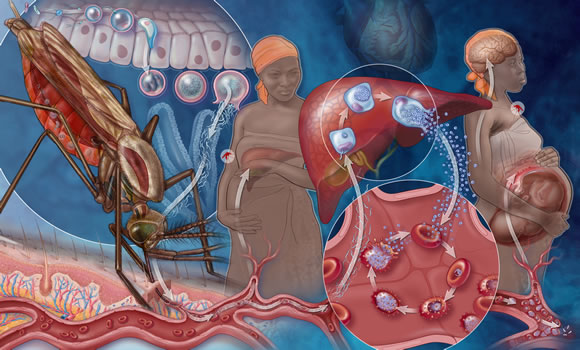 INCUBATION
CLINICAL FEATURES
“INTERMITTENT FEVER”
P.FALCIPARUM MALARIA
Occlusion of capillaries with aggregates of parasitized RBC

Cerebral malaria

Acute renal failure

Extensive hemolysis

Anemia
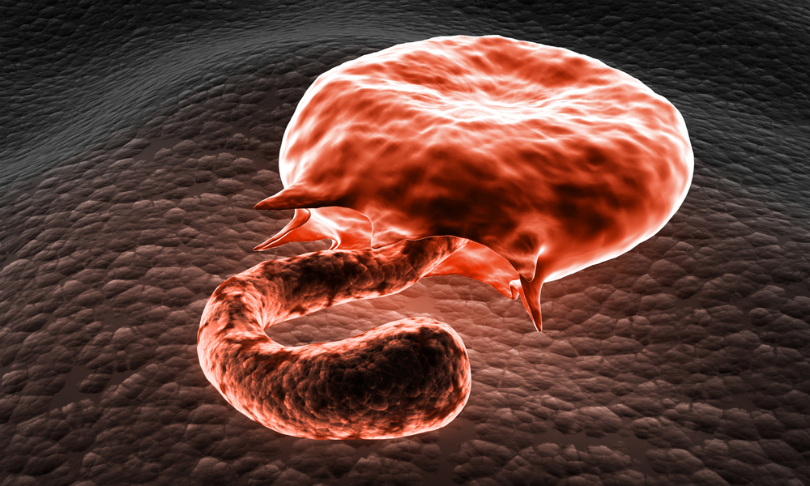 MORPHOLOGY
PLASMODIUM VIVAX
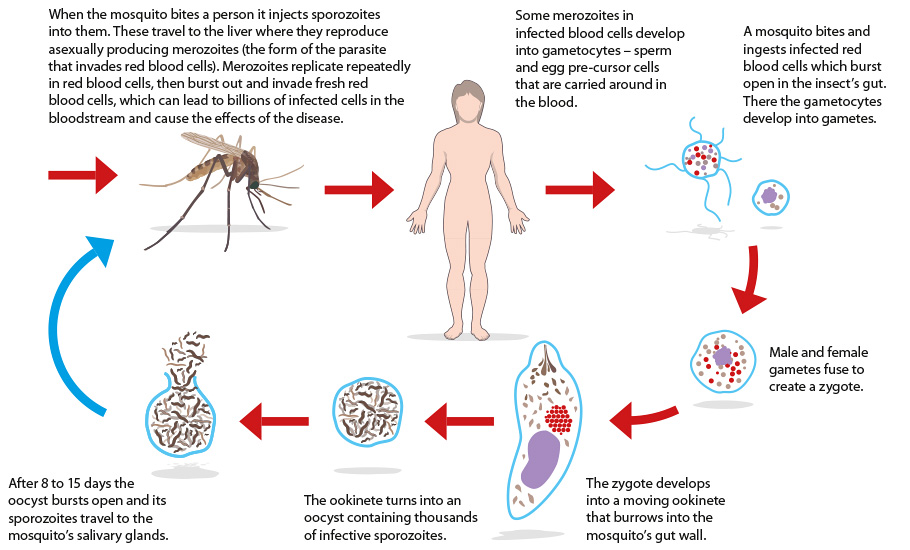 PLASMODIUM VIVAX
PLASMODIUM FALCIPARUM
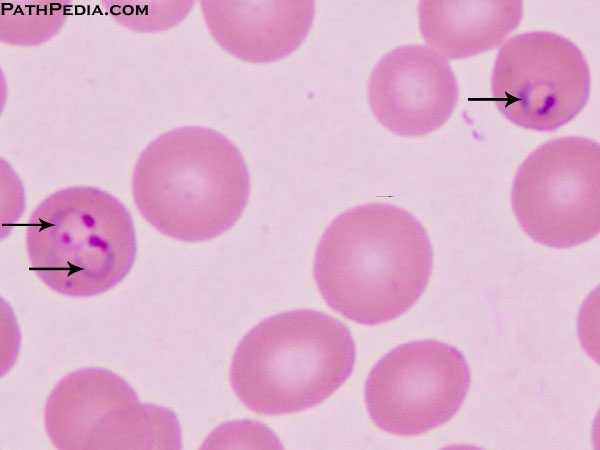 PLASMODIUM FALCIPARUM
DIAGNOSIS
MICROSCOPY
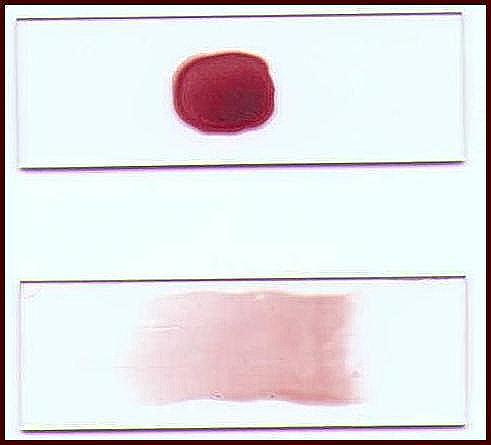 Thick blood film



Thin Blood film
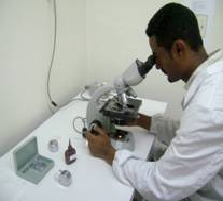 MOLECULAR METHODS
Polymerase Chain Reaction (PCR)

Highly specific and sensitive (1-5 parasite/mL of blood))
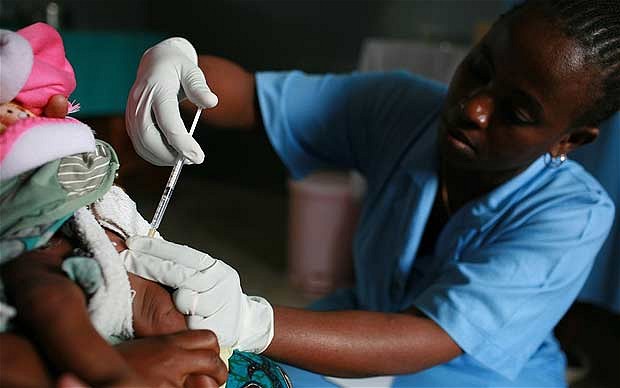 RAPID TESTING(ICT)
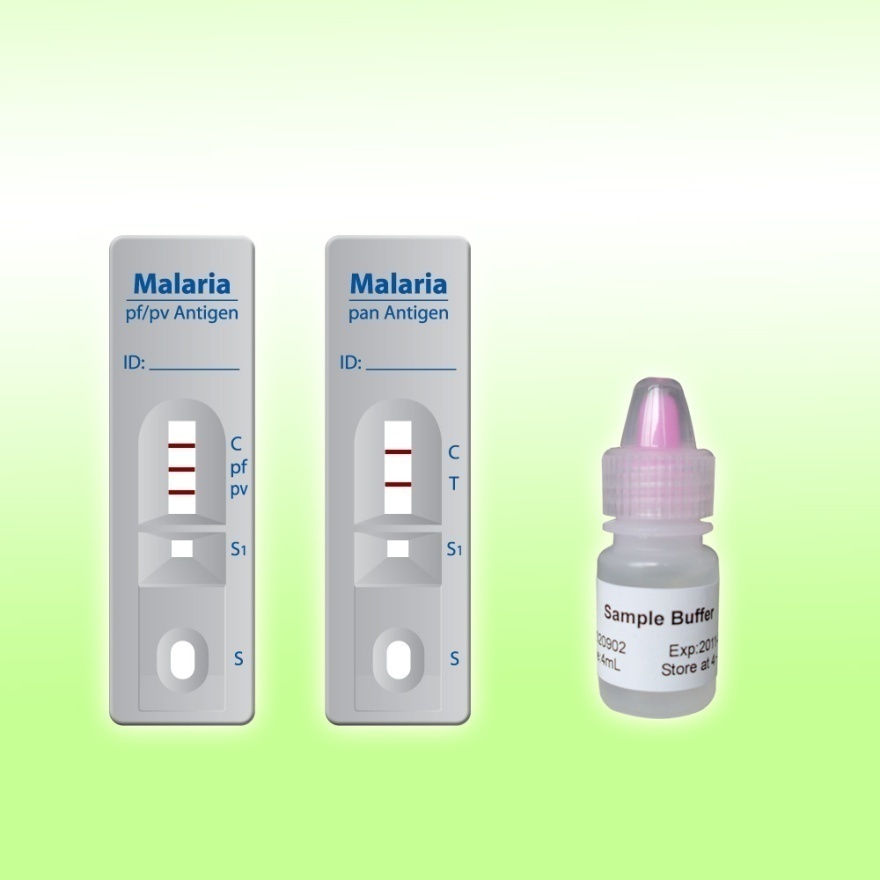 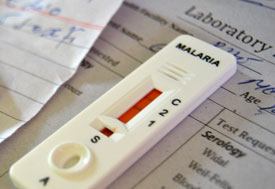 SEROLOGICAL METHODS
Not useful for diagnosis of acute infection

Epidemiological tool
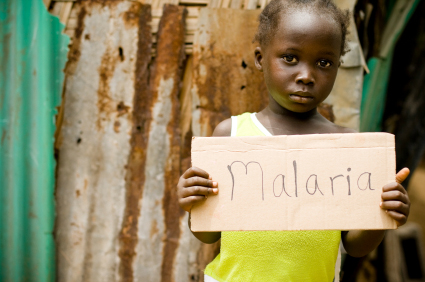 MANAGEMENT
PREVENTIVE MEASURES
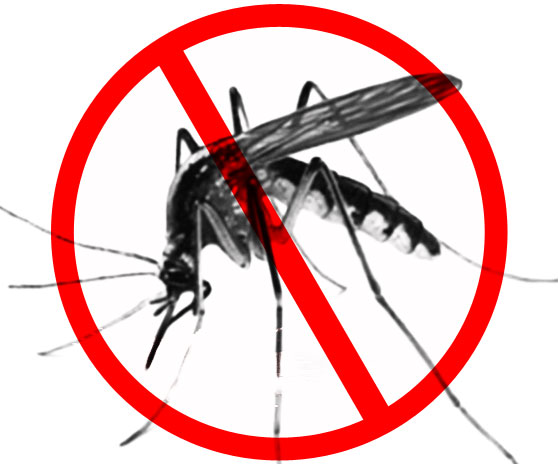 Mosquito nets
Window screens
Protective clothing
Insect repellents
Drainage of stagnant water
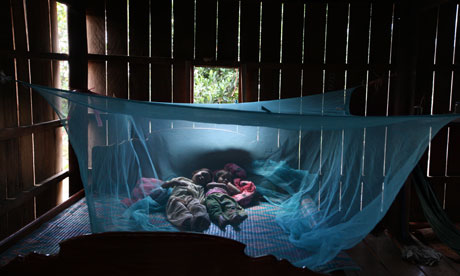 PREVENTIVE MEASURES
Chemoprophylaxis for travelers
(chloroquine / mefloquine or doxycycline)
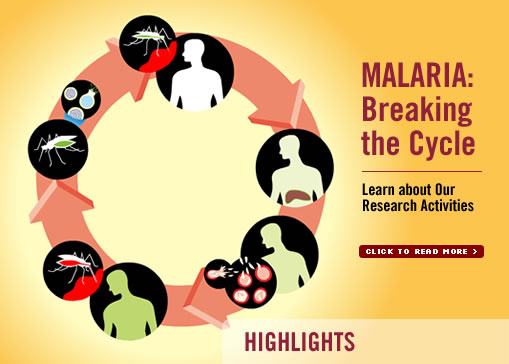 TREATMENT OPTIONS
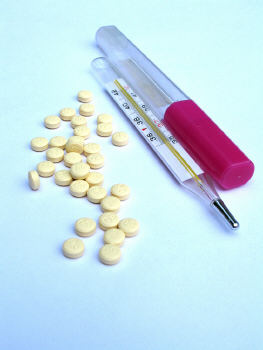 Sensitive cases
Chloroquine 
Primaquine 


Resistant cases
Quinine & Doxycycline
Quinine & Fansidar
Artemisinins
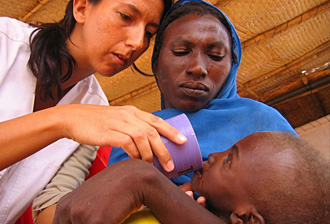 RESISTANCE
PREVENTION BETTER THAN CURE!
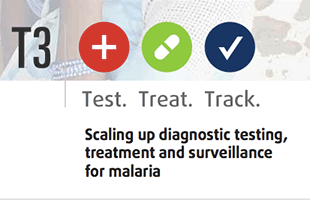